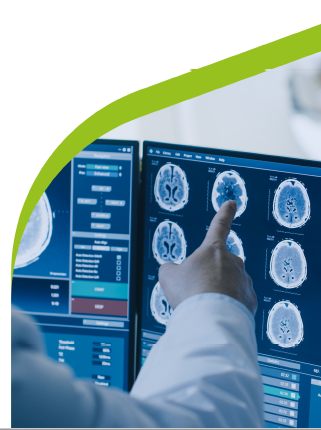 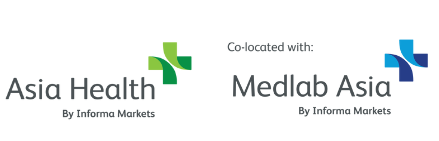 The region’s only multi-disciplinary congress on healthcare providing multidisciplinary education for healthcare professionals.
Presentation title
Speaker name
Together for a healthier world
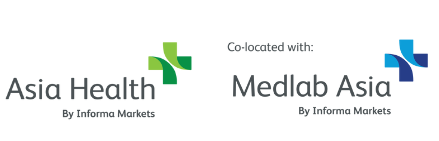 Slide title
Lorem Ipsum is simply dummy text of the printing and typesetting industry. Lorem Ipsum has been the industry's standard dummy text ever since the 1500s, when an unknown printer took a galley of type and scrambled it to make a type specimen book. It has survived not only five centuries, but also the leap into electronic typesetting, remaining essentially unchanged. It was popularised in the 1960s with the release of Letraset sheets containing Lorem Ipsum passages, and more recently with desktop publishing software like Aldus PageMaker including versions of Lorem Ipsum.
Together for a healthier world
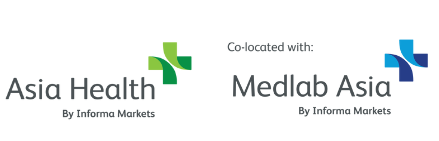 Slide title
Lorem Ipsum is simply dummy text of the printing and typesetting industry. Lorem Ipsum has been the industry's standard dummy text ever since the 1500s, when an unknown printer took a galley of type and scrambled it to make a type specimen book.
Dummy text
Dummy text1
Dummy text2
Dummy text3
Dummy text4
Dummy text5
Dummy text6
Together for a healthier world
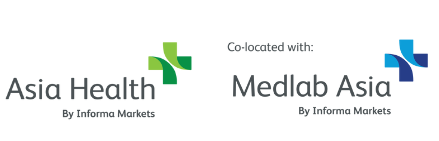 Slide title
Dummy text
Lorem Ipsum is simply dummy text of the printing and typesetting industry. Lorem Ipsum has been the industry's standard dummy text ever since the 1500s, Bullet 
Lorem Ipsum is simply dummy text of the printing and typesetting industry. 
Lorem Ipsum has been the industry's standard dummy text ever since the 1500s, 
Lorem Ipsum is simply dummy text of the printing and typesetting industry. 
Lorem Ipsum has been the industry's standard dummy text ever since the 1500s, 
Lorem Ipsum is simply dummy text of the printing and typesetting industry. 
Lorem Ipsum has been the industry's standard dummy text ever since the 1500s,
Lorem Ipsum is simply dummy text of the printing and typesetting industry. Lorem Ipsum has been the industry's standard dummy text ever since the 1500s, when an unknown printer took a galley of type and scrambled it to make a type specimen book. It has survived not only five centuries, but also the leap into electronic typesetting, remaining essentially unchanged. It was popularised in the 1960s with the release of Letraset sheets containing Lorem Ipsum passages, and more recently with desktop publishing software like Aldus PageMaker including versions of Lorem Ipsum.
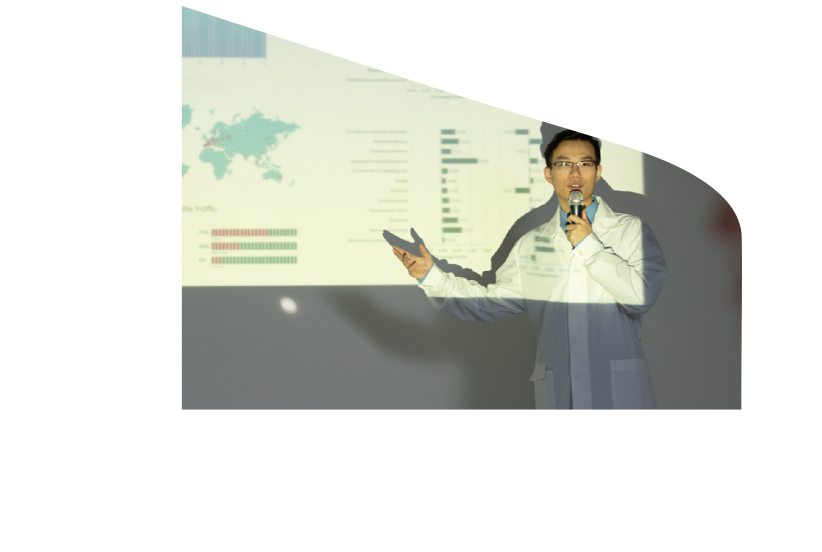 Together for a healthier world
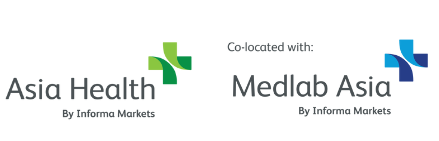 Slide title
Dummy text Panel discussions will bring together key opinion leaders to discuss the most topical healthcare challenges of today. Highlight the leading role of your business in shaping healthcare of tomorrow by participating in one of our thought-provoking panels.
Dummy text

Dummy text1
Dummy text2
Dummy text3
Dummy text4
Dummy text5
Dummy text6
Together for a healthier world
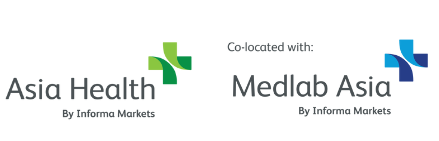 Slide title
Lorem Ipsum is simply dummy text of the printing and typesetting industry. Lorem Ipsum has been the industry's standard dummy text ever since the 1500s, when an unknown printer took a galley of type and scrambled it to make a type specimen book. It has survived not only five centuries, but also the leap into electronic typesetting, remaining essentially unchanged. It was popularised in the 1960s with the release of Letraset sheets containing Lorem Ipsum passages, and more recently with desktop publishing software like Aldus PageMaker including versions of Lorem Ipsum.

Contrary to popular belief, Lorem Ipsum is not simply random text. It has roots in a piece of classical Latin literature from 45 BC, making it over 2000 years old. Richard McClintock, a Latin professor at Hampden-Sydney College in Virginia, looked up one of the more obscure Latin words, consectetur, from a Lorem Ipsum passage, and going through the cites of the word in classical literature, discovered the undoubtable source.
Lorem Ipsum is simply dummy text of the printing and typesetting industry. Lorem Ipsum has been the industry's standard dummy text ever since the 1500s, when an unknown printer took a galley of type and scrambled it to make a type specimen book. It has survived not only five centuries, but also the leap into electronic typesetting, remaining essentially unchanged. It was popularised in the 1960s with the release of Letraset sheets containing Lorem Ipsum passages, and more recently with desktop publishing software like Aldus PageMaker including versions of Lorem Ipsum.

Contrary to popular belief, Lorem Ipsum is not simply random text. It has roots in a piece of classical Latin literature from 45 BC, making it over 2000 years old. Richard McClintock, a Latin professor at Hampden-Sydney College in Virginia, looked up one of the more obscure Latin words, consectetur, from a Lorem Ipsum passage, and going through the cites of the word in classical literature, discovered the undoubtable source.
Together for a healthier world
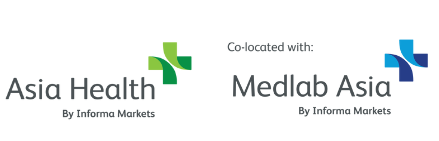 Slide title
Lorem Ipsum is simply dummy text of the printing and typesetting industry. Lorem Ipsum has been the industry's standard dummy text ever since the 1500s, when an unknown printer took a galley of type and scrambled it to make a type specimen book
Lorem Ipsum is simply dummy text of the printing and typesetting industry. Lorem Ipsum has been the industry's standard dummy text ever since the 1500s, when an unknown printer took a galley of type and scrambled it to make a type specimen book
Dummy text
Dummy text1
Dummy text2
Dummy text3
Dummy text4
Dummy text5
Dummy text6
Dummy text
Dummy text1
Dummy text2
Dummy text3
Dummy text4
Dummy text5
Dummy text6
Together for a healthier world
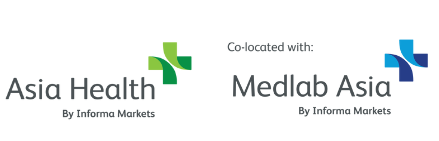 Slide title
Sample text
Sample text at the bottom
Together for a healthier world
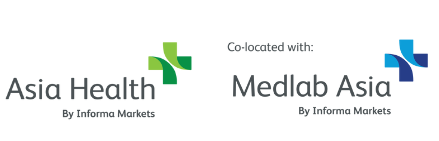 Title slides
Lorem Ipsum is simply dummy text of the printing and typesetting industry. Lorem Ipsum has been the industry's standard dummy text ever since the 1500s, when an unknown printer took a galley of type and scrambled it to make a type specimen book
Sample name
Same job title
Sample@sampleemail.com
Sample name
Same job title
Sample@sampleemail.com
Sample name
Same job title
Sample@sampleemail.com
Sample name
Same job title
Sample@sampleemail.com
Sample name
Same job title
Sample@sampleemail.com
Sample name
Same job title
Sample@sampleemail.com
Together for a healthier world
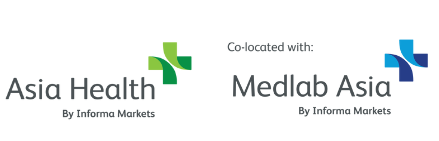 References
Dummy text
Dummy text
Dummy text
Dummy text
Dummy text
Dummy text
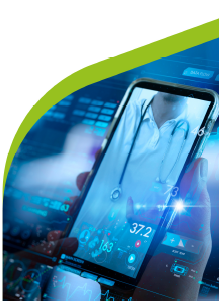 Thank you!
Together for a healthier world
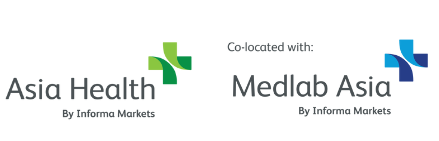